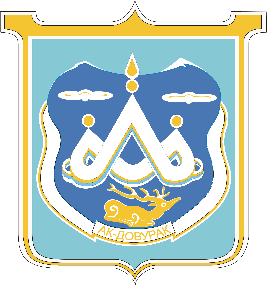 Финансовое управление
администрации города Ак-Довурак
Бюджет для граждан
На основе проекта Решения Хурала представителей г.Ак-Довурак
«О Бюджете городского округа город Ак-Довурак Республики Тыва
На 2020 и плановый 2021-2022 годов
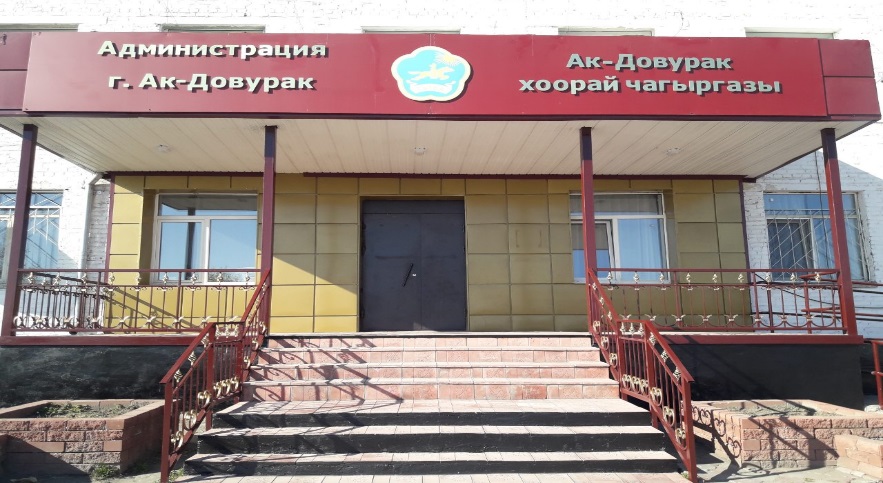 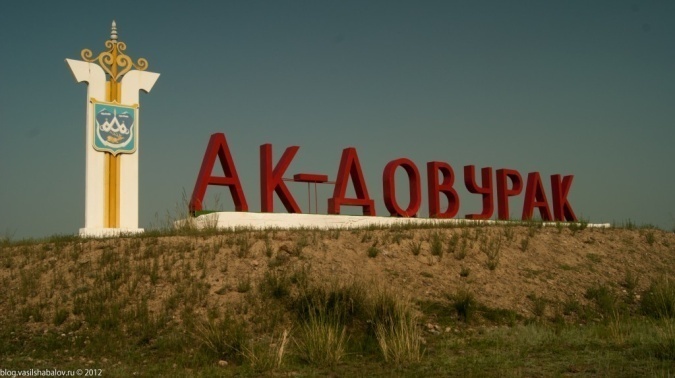 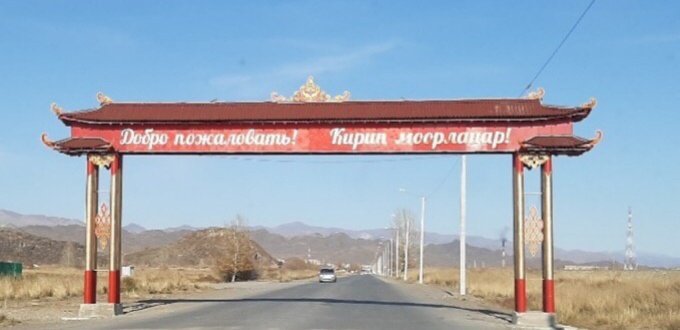 Бюджет для граждан, Ак-Довурак 2019
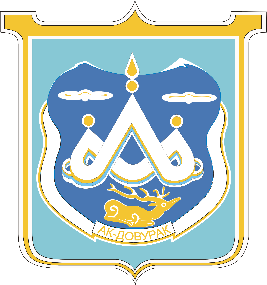 Финансовое управление
администрации города Ак-Довурак
Перед вами информационный материал - «Бюджет для граждан», который познакомит Вас с основными параметрами бюджета на 2020 - 2022 годы.
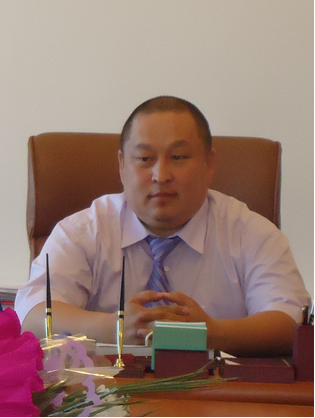 Представленная в доступной и понятной форме информация предназначена для широкого круга пользователей и обеспечивает реализацию принципов прозрачности, открытости и обеспечения полного и доступного информирования граждан о бюджете города Ак-Довурак Республики Тыва.
Председатель Администрации города
Ш.А. Ооржак
Бюджет для граждан, Ак-Довурак 2019
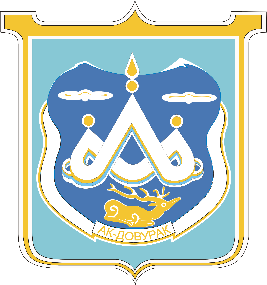 Финансовое управление
администрации города Ак-Довурак
Основные термины и понятия
Безвозмездные поступления - поступающие в бюджет денежные средства на безвозвратной и безвозмездной основе в виде дотаций, субсидий, субвенций из других бюджетов бюджетной системы Российской Федерации, а также перечисления от физических и юридических лиц
Бюджет - форма образования и расходования денежных средств, предназначенных для финансового обеспечения задач и функций государства и местного самоуправления 
Бюджетные ассигнования - предельные объемы денежных средств, предусмотренных в
соответствующем финансовом году для исполнения бюджетных обязательств
Бюджетные обязательства — расходные обязательства, подлежащие исполнению в
соответствующем финансовом году
Дефицит бюджета - превышение расходов бюджета над его доходами
Дотации - межбюджетные трансферты, предоставляемые на безвозмездной и безвозвратной основе без установления направлений и (или) условий их использования
Доходы бюджета - поступающие в бюджет денежные средства, за исключением средств, являющихся источниками финансирования дефицита бюджета
Бюджет для граждан, Ак-Довурак 2019
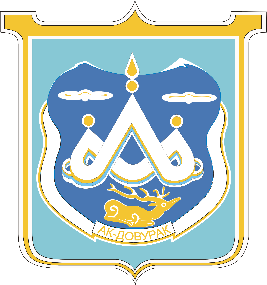 Финансовое управление
администрации города Ак-Довурак
Основные термины и понятия
Налоговые доходы - доходы от предусмотренных законодательством 
Российской Федерации о налогах и сборах федеральных налогов и сборов, в том числе от налогов, предусмотренных специальными налоговыми режимами, региональных и местных налогов, а также пеней и штрафов по ним
Неналоговые доходы - платежи которые классифицируются по характеру их поступления в бюджет и включают в себя возмездные операции от прямого предоставления государством разных видов услуг, а также некоторые безвозмездные платежи в виде штрафов или иных санкций за нарушение законодательства
Субвенции - предоставляются на финансирование «переданных» другим публичноправовым образованиям полномочий
Субсидии - предоставляются на условиях долевого софинансирования расходов других бюджетов
Профицит бюджета - превышение доходов бюджета над его расходами
Бюджет для граждан, Ак-Довурак 2019
Финансовое управление
администрации города Ак-Довурак
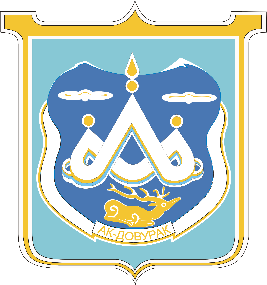 Разработчиком презентации «Бюджет для граждан» является Финансовое управление администрации города Ак-Довурак –функциональный  орган  администрации  города Ак-Довурак.
   Основные задачи управления:
1. Составление проекта бюджета на очередной финансовый год.
2. Организация исполнения бюджета;
3. Осуществление финансового контроля за исполнением бюджета
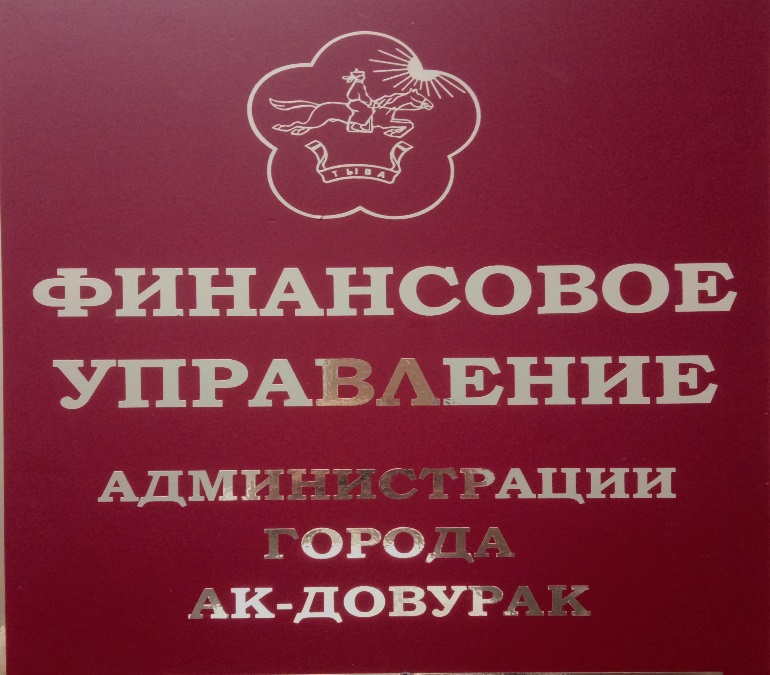 Бюджет для граждан, Ак-Довурак 2019
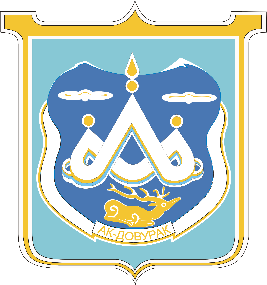 Финансовое управление
администрации города Ак-Довурак
Бюджетная система
Бюджет государства и бюджеты 
входящих в него регионов и 
муниципальных образований 
взаимосвязаны и образуют единую бюджетную систему.  
В Российской Федерации сложилась 
трехуровневая  бюджетная 
 система
Бюджеты государственных внебюджетных фондов
Федеральный бюджет РФ
Консолидированный бюджет РФ
Бюджеты субъектов РФ
Консолидированный бюджет  субъекта РФ
Пенсионный фонд РФ
Бюджеты муниципальных образований
Фонд социального страхования РФ
фонд обязательного медицинского страхования РФ
Бюджеты городских округов
Бюджеты районов
Бюджеты поселений
Бюджет для граждан, Ак-Довурак 2019
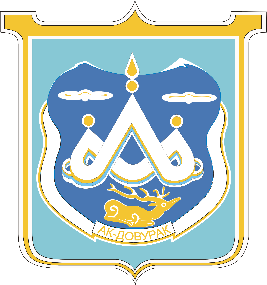 Финансовое управление
администрации города Ак-Довурак
Проект бюджета
Проект  городского бюджета составляется и утверждается на очередной финансовый  год.
Составление проекта городского  бюджета основывается на:
Прогнозе социально-экономического развития города 
Ак-Довурак
Бюджетном послании Главы Правительства Республики Тыва
Послание Президента Российской Федерации
Муниципальных программах города 
Ак-Довурак
Бюджет для граждан, Ак-Довурак 2019
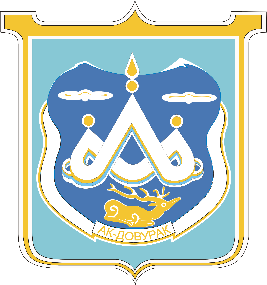 Финансовое управление
администрации города Ак-Довурак
Основные понятия
Чтобы понять, как устроен бюджет, сравним его с бюджетом отдельной семьи.
Бюджет любой семьи делится на две части –доходы и расходы.
(-) дефицит 
(+) профицит
Доходы
Расходы
Сбалансированность бюджета (равенство доходов и расходов) – один из основополагающих принципов при составлении бюджета, когда это равенство нарушается, возникает дефицит, либо профицит бюджета
Дефицит (расходы больше доходов)
Профицит (доходы больше расходов)
Бюджет для граждан, Ак-Довурак 2019
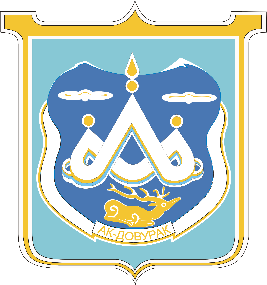 Финансовое управление
администрации города Ак-Довурак
Бюджетный процесс
Составление проекта бюджета
Рассмотрение и утверждение бюджета
Исполнение бюджета
Составление, внешняя проверка, рассмотрение и утверждение бюджетной отчётности
Государственный (муниципальный) финансовый контроль
Бюджет для граждан, Ак-Довурак 2019
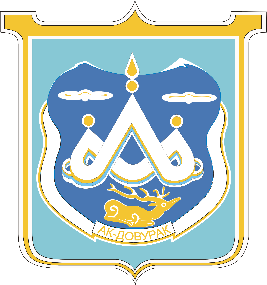 Финансовое управление
администрации города Ак-Довурак
Участие  граждан в бюджетном процессе
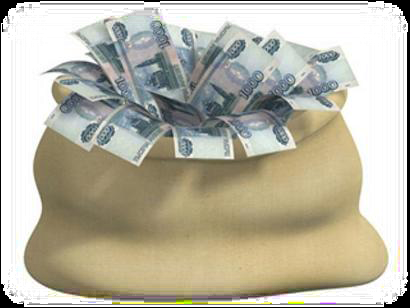 БЮДЖЕТ
Как получатель социальных гарантий
(расходная часть бюджета – 
Образование
Здравоохранение
Зарплата
Соц. выплаты
Другие цели
Как  налогоплательщик
(оплата налогов в доходную часть бюджета)
Публичные слушания 
(возможность граждан принятия участия в составлении и исполнении бюджета)
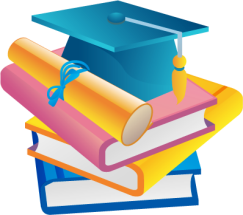 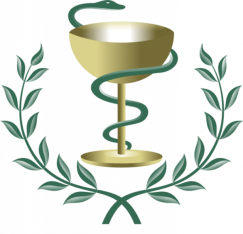 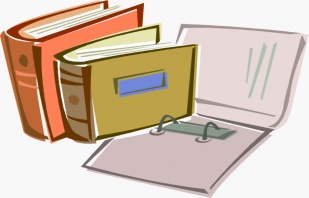 Бюджет для граждан, Ак-Довурак 2019
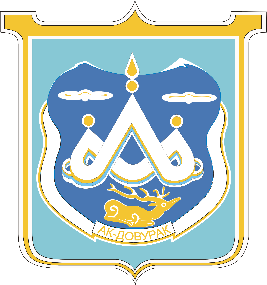 Финансовое управление
администрации города Ак-Довурак
Доходы   бюджета
Доходы бюджета  –  это безвозмездные и безвозвратные поступления денежных средств в бюджет.
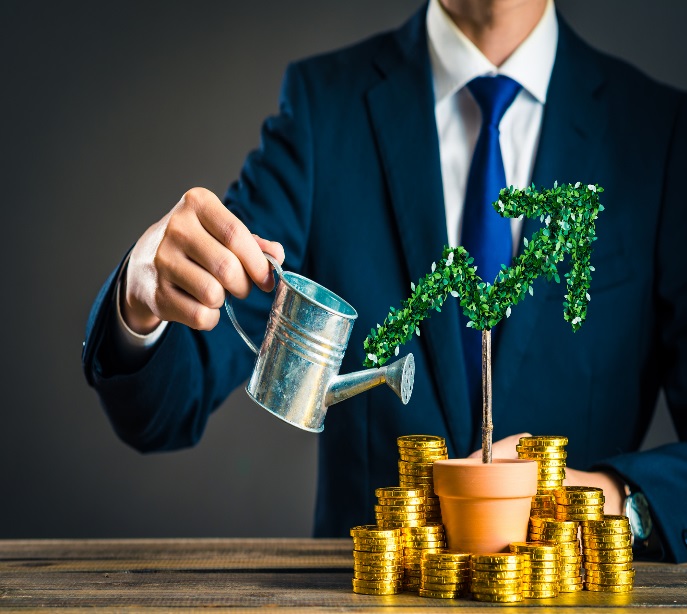 ДОХОДЫ БЮДЖЕТА
Финансовая помощь
Неналоговые доходы
Налоговые доходы
Бюджет для граждан, Ак-Довурак 2019
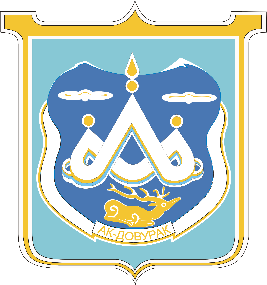 Финансовое управление
администрации города Ак-Довурак
Доходы   бюджета
Налоговые доходы - поступления от уплаты налогов, установленных Налоговым кодексом Российской Федерации
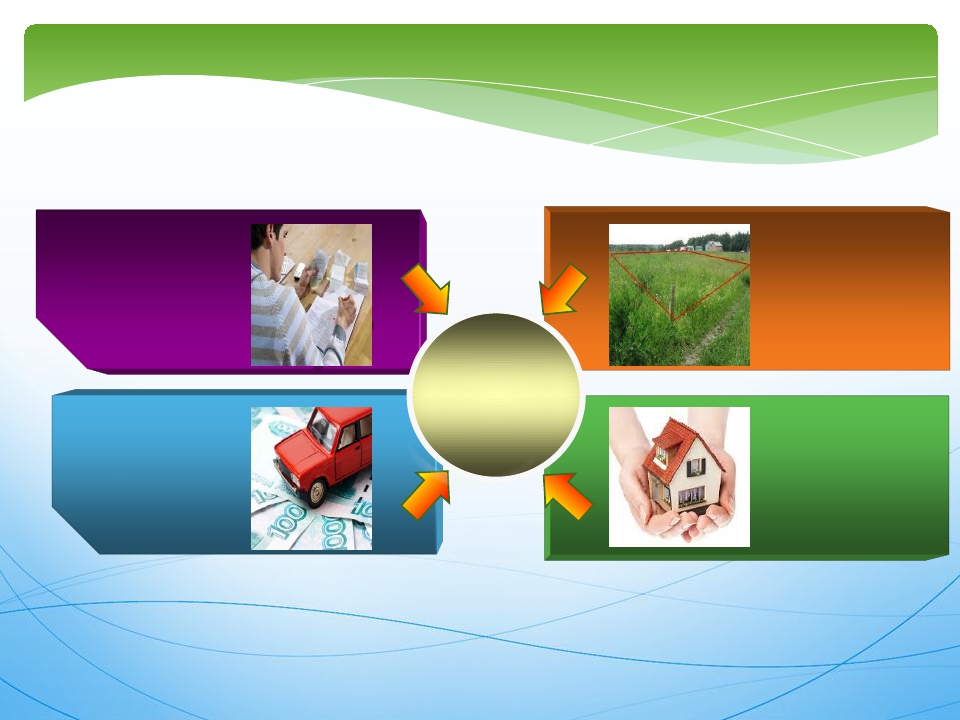 Налоги, которые платят жители  города
Налог на 	доходы
физических лиц
Земельный 	налог
БЮДЖЕТ
Налог  на имущество
физических лиц
Транспортный
			налог
Бюджет для граждан, Ак-Довурак 2019
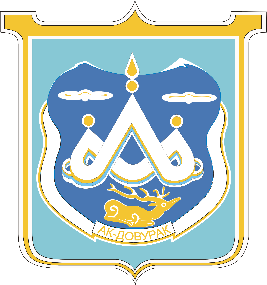 Финансовое управление
администрации города Ак-Довурак
Доходы   бюджета
Неналоговые доходы – поступления от уплаты других платежей и сборов, установленных Законодательством Российской Федерации, а также штрафов за нарушение законодательства
Доходы от использования муниципального имущества 
и земли
Штрафные санкции
Другие
Штрафные санкции
Бюджет для граждан, Ак-Довурак 2019
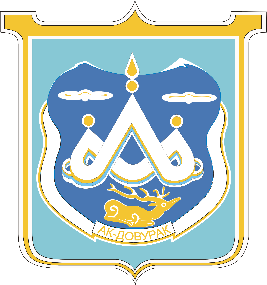 Финансовое управление
администрации города Ак-Довурак
Расходы   бюджета
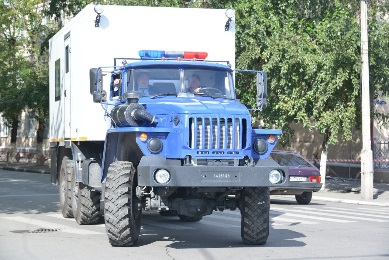 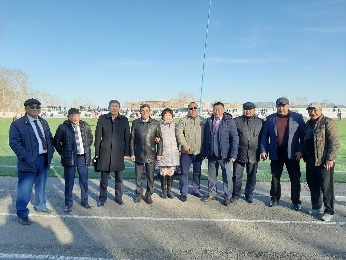 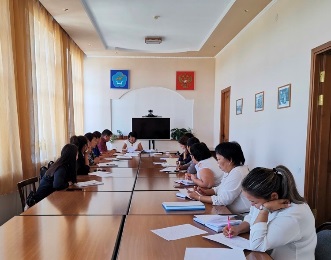 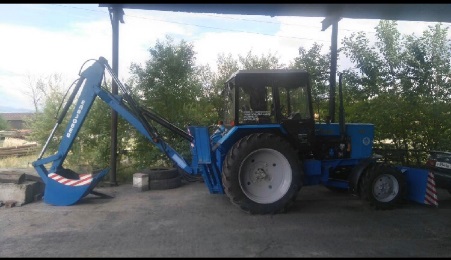 Общегосударственные вопросы
Национальная безопасность и правоохранительная деятельность
Национальная экономика
Жилищно-коммунальное хозяйство
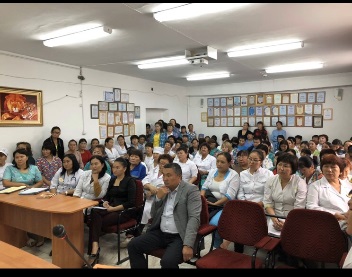 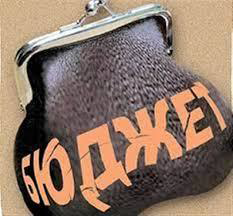 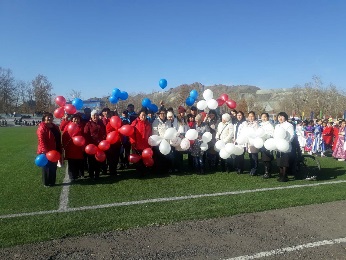 Здравоохранение
Образование
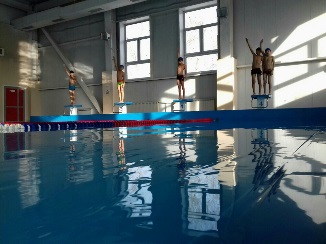 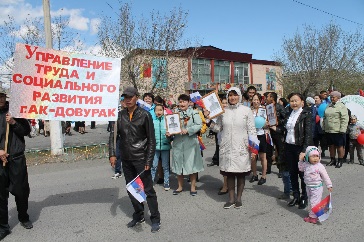 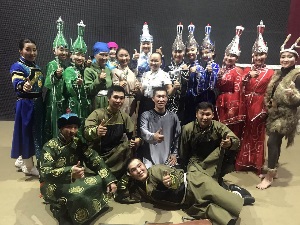 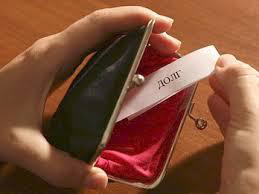 Культура и кинематография
Социальная политика
Физическая культура и спорт
Обслуживание муниципального долга
14
Бюджет для граждан, Ак-Довурак 2019
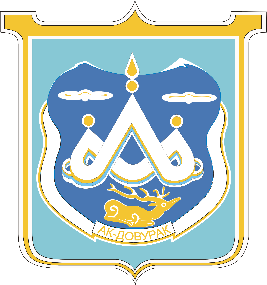 Финансовое управление
администрации города Ак-Довурак
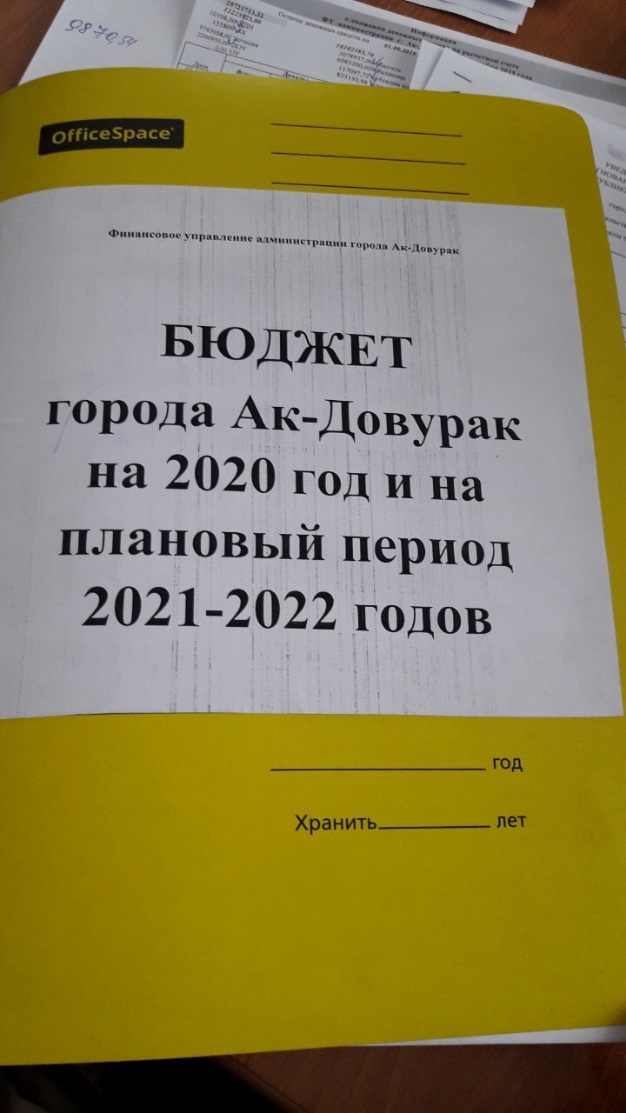 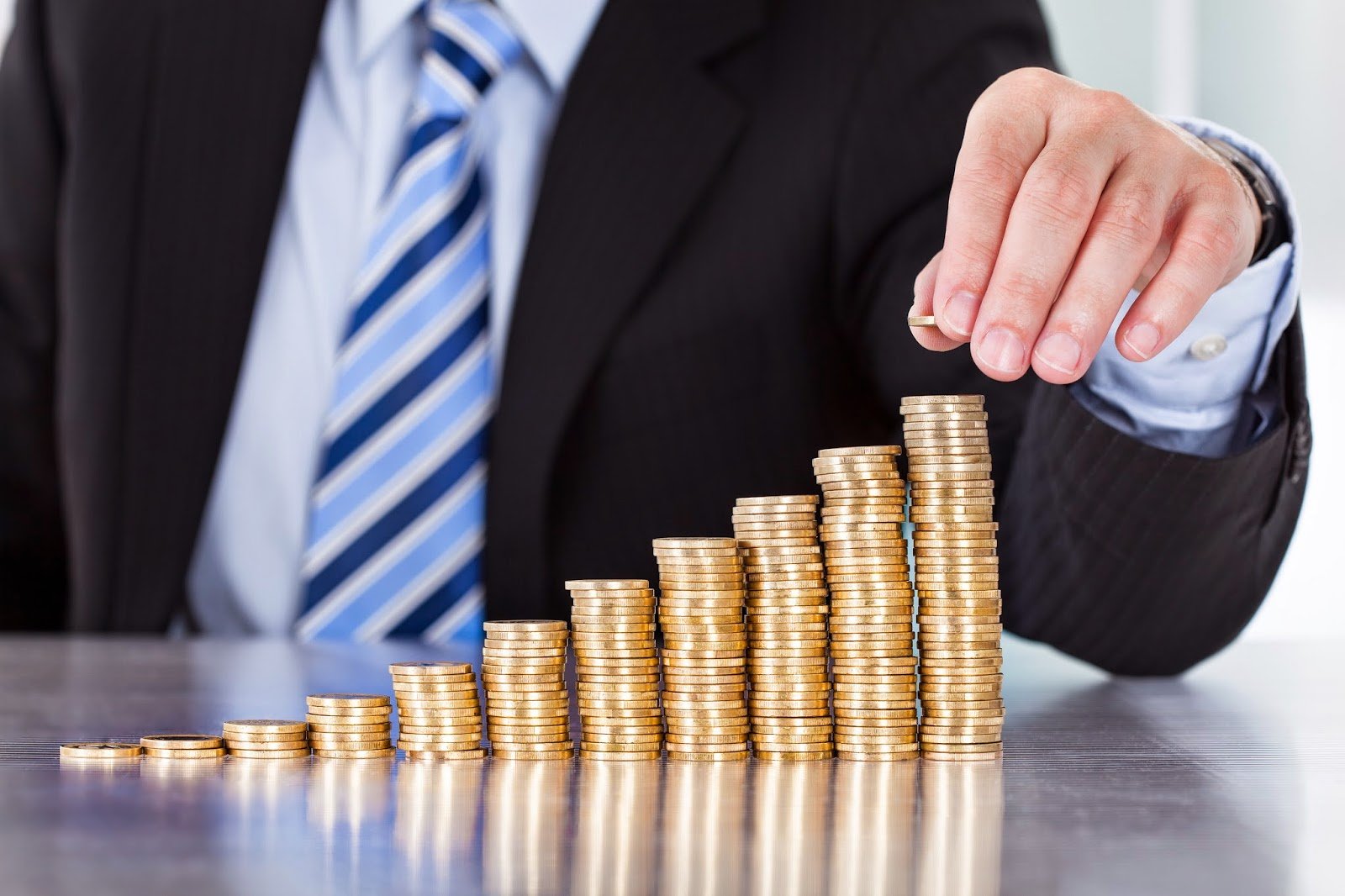 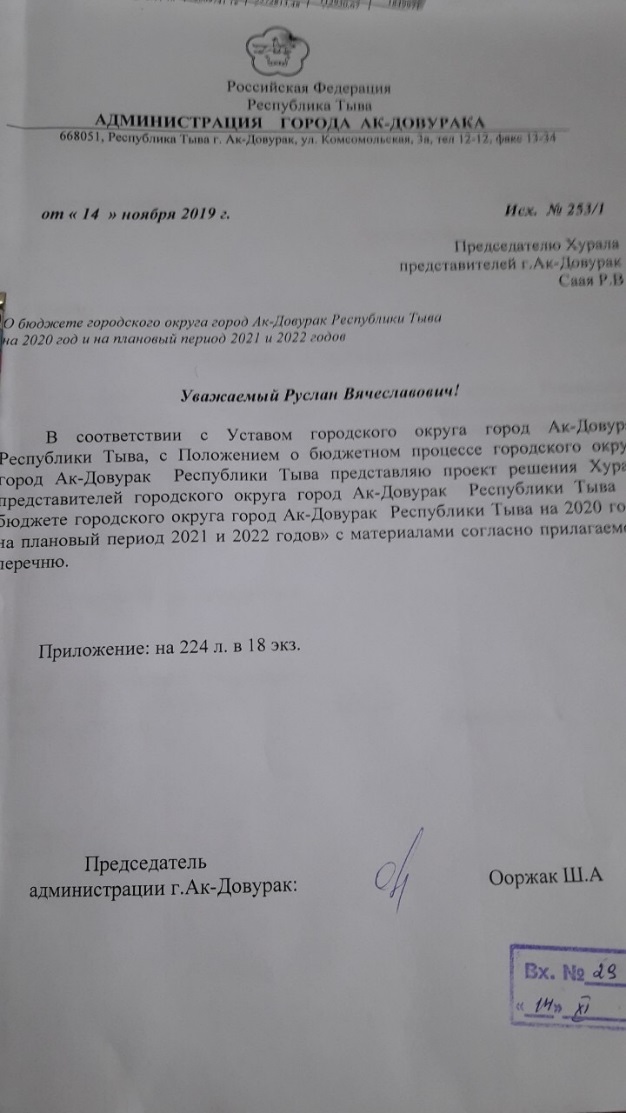 Бюджет 
города Ак-Довурак 
на 2020 год
Бюджет для граждан, Ак-Довурак 2019
Основные социально- экономические показатели г.Ак-Довурак
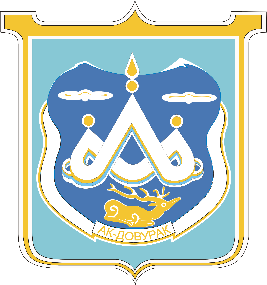 Финансовое управление
администрации города Ак-Довурак
Численность населения города (чел)
Бюджет для граждан, Ак-Довурак 2019
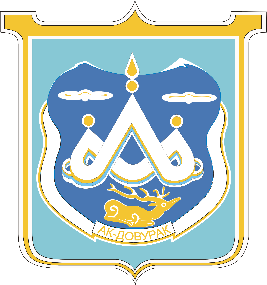 Финансовое управление
администрации города Ак-Довурак
Основные характеристики
Бюджет для граждан, Ак-Довурак 2019
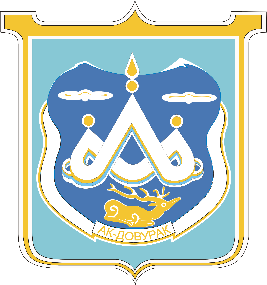 Финансовое управление
администрации города Ак-Довурак
Структура доходов бюджета
Бюджет для граждан, Ак-Довурак 2019
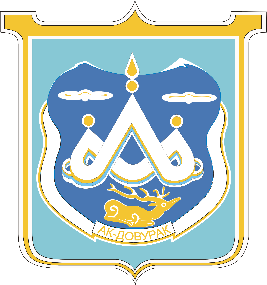 Финансовое управление
администрации города Ак-Довурак
Структура собственных доходов бюджета
Бюджет для граждан, Ак-Довурак 2019
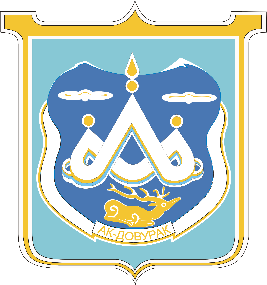 Финансовое управление
администрации города Ак-Довурак
Структура финансовой помощи
Бюджет для граждан, Ак-Довурак 2019
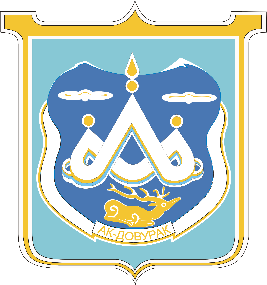 Финансовое управление
администрации города Ак-Довурак
Структура расходов
Бюджет для граждан, Ак-Довурак 2019
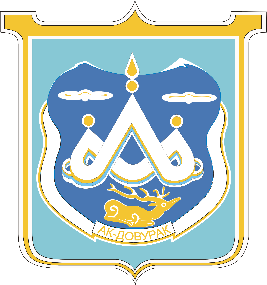 Финансовое управление
администрации города Ак-Довурак
Муниципальные программы
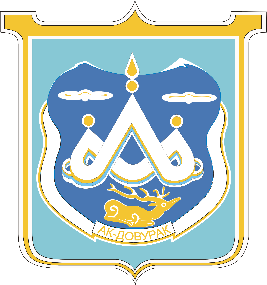 Финансовое управление
администрации города Ак-Довурак
Публичные слушания
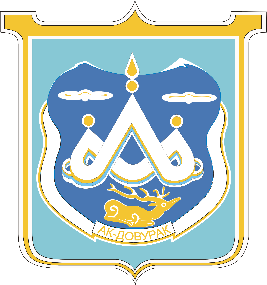 Финансовое управление
администрации города Ак-Довурак
Брошюра подготовлена на основании проекта Решения Хурала представителей  г.Ак-Довурак
«О Бюджете городского округа город Ак-Довурак Республики Тыва
На 2020 и плановый 2021-2022 годов 
Материалы подготовлены финансовым управлением г. Ак-Довурак. Использованы фотографии, размещенные на официальных информационных сайтах Республики Тыва.
Руководитель проекта
Начальник финансового управления
Сарыглар А. А.
Над брошюрой работали
сотрудники финансового управления
администрации г. Ак-Довурак
Бюджет для граждан, Ак-Довурак 2019